Детские «задачи роста» и роль взрослых в игровой деятельности дошкольников
Возможности свободной игры  для развития социальных и эмоциональных компетенций
«Задачи роста» дошкольников
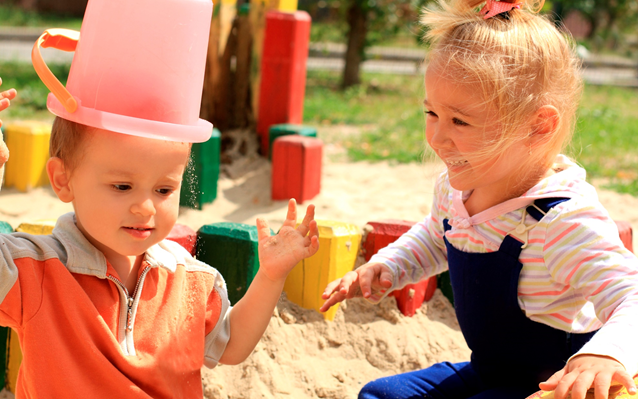 - освоение материального и социального мира;
- приобретение множества навыков в разных видах человеческой деятельности;
- социальные и эмоциональные компетенции.
В «задачи роста» не входит так таковое обучение и научение, это происходит опосредованно, то есть естественным образом через игровую деятельность. 

Важное для развития дошкольников - создать пространство для хороших отношений между ребенком и родителем и фасилитации свободной игры.
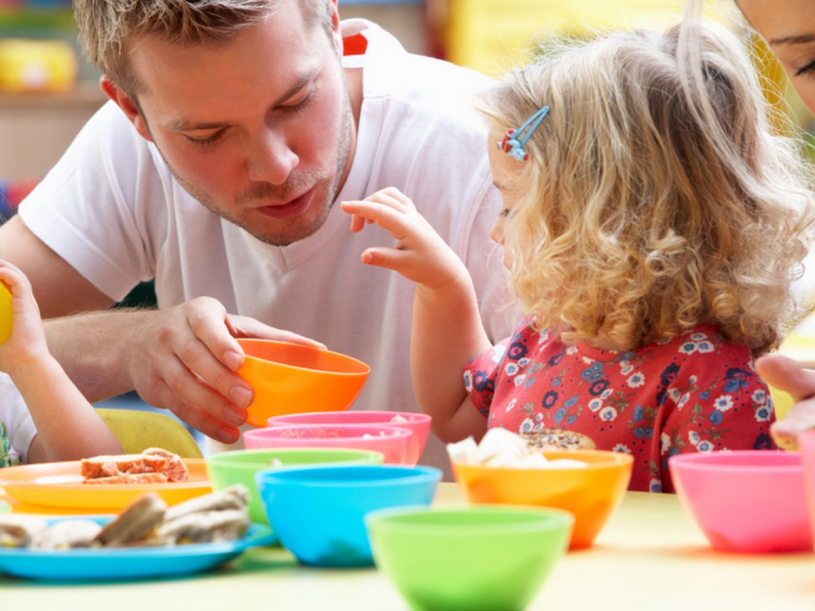 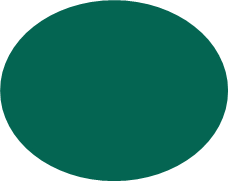 основные задачи роста к концу дошкольного возраста эмоционального и социального развития
Различать свои переживания (эмоции)
Использовать их не во вред себе и другим
Различать переживания других людей
Учитывать свои и чужие переживания во взаимодействии с окружающими

Результат: хорошая коммуникация со взрослыми и сверстниками
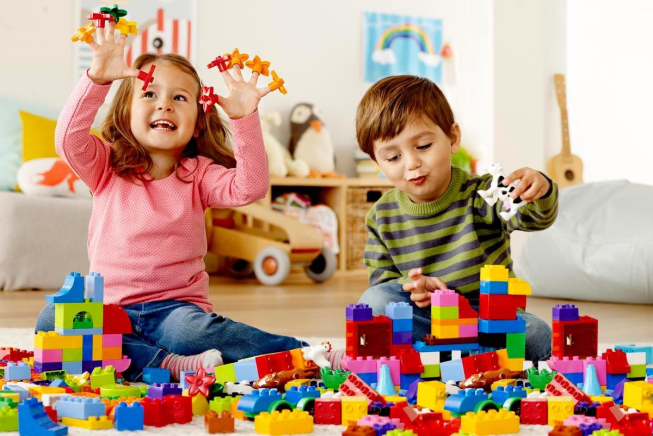 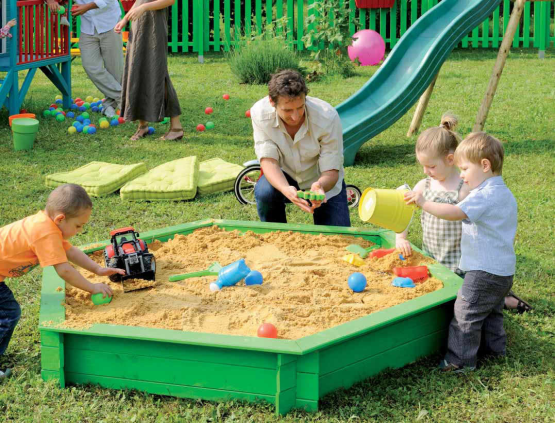 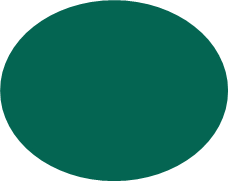 Игра позволяет детей занимать разнообразной деятельностью, дети в игровой форме:
Слушают
Рисуют
Думают
Играют
Раскрашивают
Вырезают и приклеивают
Переживают
Рассуждают и обсуждают 
Воображают и сочиняют
 …..и многое другое!
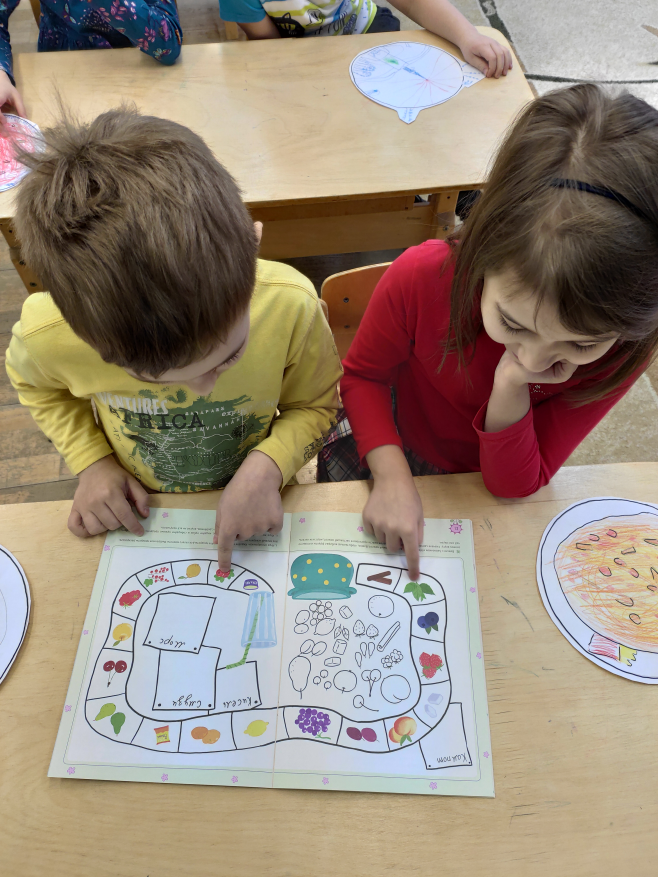 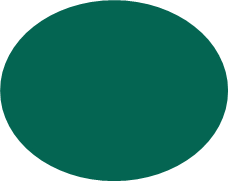 Роль взрослых в детской игре
Дети развиваются и «взрослеют» в игре. 
Задача родителя – «научить» ребенка играть, а именно создать условия для того, чтобы ребенок мог реализовать свои потребности и «задачи роста» с помощью игры.
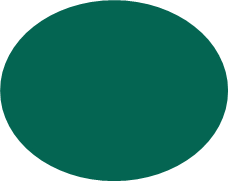 Роль взрослых в детской игре
Трудности, которые предполагают родители –
Время
Навыки
Играть придется всегда 
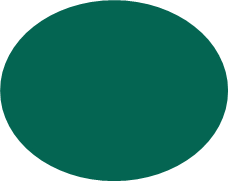 Роль взрослых в детской игре
Родитель не должен 
играть с ребенком как сверстник;
играть в ту игру, которая ему не интересна;
играть столько, сколько играет ребенок.
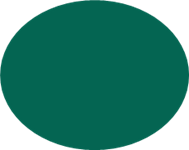 Роль взрослых в детской игре
Родитель должен 
быть доступным – находится где-то рядом;
обеспечить ребенка необходимыми для игры материалами;
обеспечить пространство и достаточное количество времени;
поддерживать фантазию и творчество ребенка.
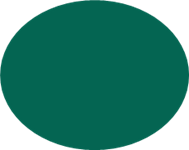 Роль взрослых в детской игре
Вредные фразы:
«Поиграй 5 минут» «Мне некогда с тобой играть» 
«А теперь играй сам» «Давай кто быстрее (соревнование)» «Эта игра тебя ничему не учит» 
«Разбросал тут свои игрушки» и тд
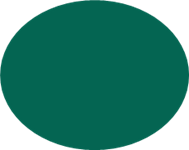 Роль взрослых в детской игре
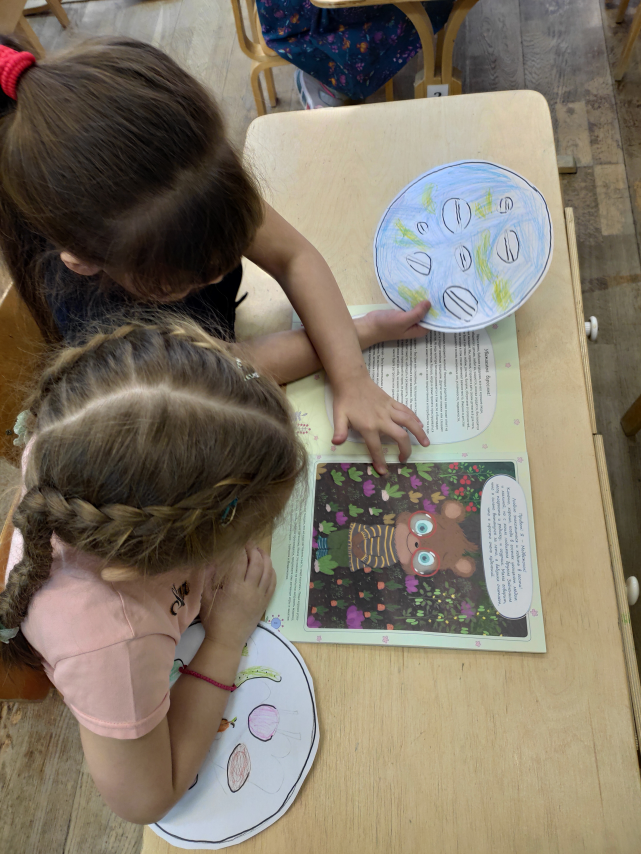 Полезные фразы, помогающие начинать и продолжать сюжет игры:
«Я тут, рядом» 
«Кто это у тебя?» 
«А что он любит?»
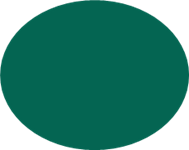 Роль взрослых в детской игре
Полезные фразы, помогающие начинать и продолжать сюжет игры:
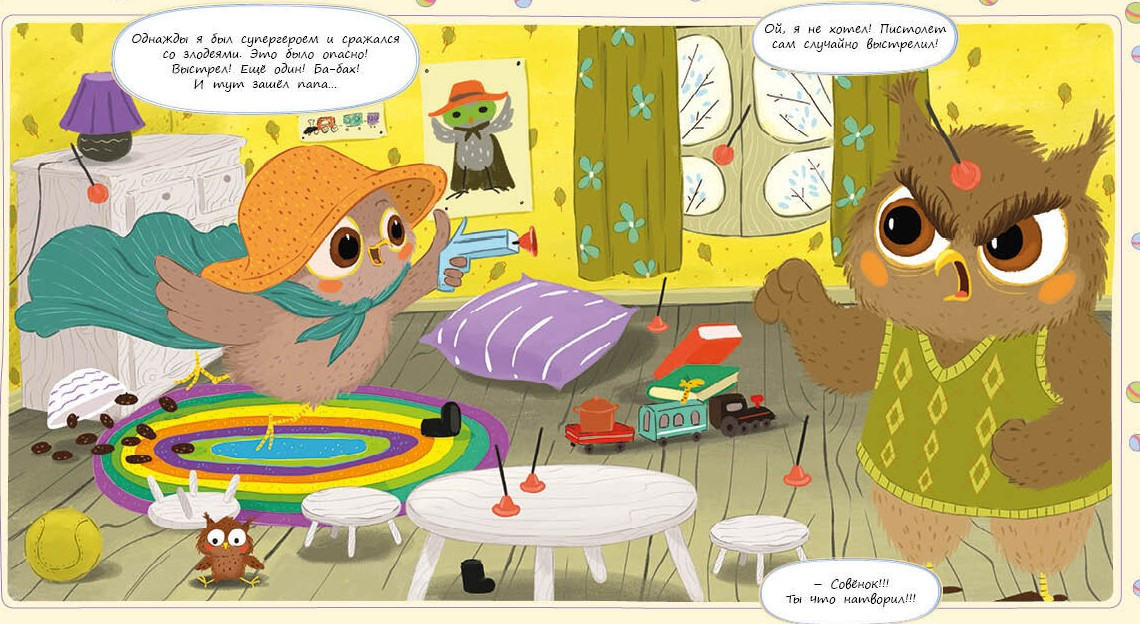 «Где домик у этого героя?» 
«С кем он дружит?» 
«Во что он играет и с кем?» 
«С кем и куда он отправится в путешествие?» и тд
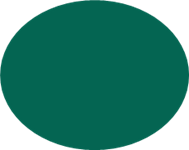 Главные задачи родителя:


Способствовать игривой деятельности детей, направлять в оптимальную форму для пространства;

Делать это «экологично», давая варианты ребенку;

Обеспечивать ребенка необходимыми для игры материалами, это неконкретные игрушки (посуда, дом и т.д.), а материалы из которых ребенок может это сделать, придумать, заменить;

Быть сопричастным в игре, быть доступным – находится где-то рядом, то есть не обязательно в одном месте-комнате, но эмоционально откликаться, когда ребенок в этом нуждается;

Оказывать ребенку поддержку в его начинаниях.
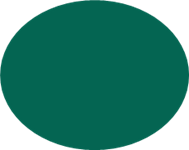 Уделяйте своему ребенку время и внимание!Спасибо за внимание!